令和４年度サービス管理責任者・児童発達支援管理責任者更新研修PG05 研修を企画立案する際のポイントⅣ（更新研修）
NPO法人かながわ障がいケアマネジメント従事者ネットワーク相談役
（社福）星谷会理事長　星谷学園　施設長　河　原　雄　一
基礎研修・実践研修・更新研修のねらい
（注）サービス管理責任者・児童発達支援管理責任者を以下サビ児管と表現
更新研修：自己検証
　施策の最新の動向、自己検証、スーパーバイズ、人材育成によるサービス（支援）の質の向上
5年毎
　サービス（児童発達支援）管理責任者として継続
実践研修：質の向上
　支援会議の運営、サービス（支援）提供職員への助言・指導、個別支援計画の質の向上、人材育成によるサービス（支援）の質の向上
5年
　サービス（児童発達支援）管理責任者として配置
基礎研修：プロセスの理解
　アセスメント、個別支援計画の作成、
　相談支援専門員との連携、多職種連携
3年
　原案作成が可能
2
基礎・実践・更新研修の流れ
【一部緩和】

サビ管・児発管
実務要件

※　実務要件に２年満たない段階から、基礎研修の受講可
【新規】

サビ管・児発管
更新研修
（13ｈ）
※５年毎に受講
サビ管・児発管
として
配置
【新規】

サビ管・児発管
実践研修

（１４．５ｈ）
【改定】基礎研修

相談支援初任者研修
講義部分の一部を受講



サビ管・児発管研修を受講（１５ｈ）
ＯＪＴ
一部
業務
可能
(注)一定の実務経験の要件
・実践研修：過去５年間に２年以上の相談支援又は直接支援業務の実務経験
・更新研修：
①過去５年間に２年以上のサビ管・児発管等の実務経験がある又は②現にサビ管・児発管等として従事
※令和5年度までの間は、「サービスの質の向上と人材育成のためのスーパービジョンに関する講義及演習を省略することができる。」また、令和5年度まで、多くの都道府県では、旧サビ児管研修を受講したサビ児管等経験のある職員が受講対象となる。
3
更新研修の目的
○行政動向、制度改正等の最新の情報（アップデート）を図る。（平成19年度以降の受講者は、「制度動向例：報酬改定・法改正」などのアップデートが図られていない。資格を活かす上で、免許の更新が必要。）
○サビ管・児発管の実践の報告等を行う事より、これまでの業務内容を振り返る。実践内容の確認をし知識・技術の更なる底上げを図る。
○サビ管・児発管として、人材育成の視点からサービス（支援）提供職員等へのスーパービジョンの方法を学ぶ。
「実務がしっかり行えるサビ管・児発管」へ！！
4
更新研修カリキュラム
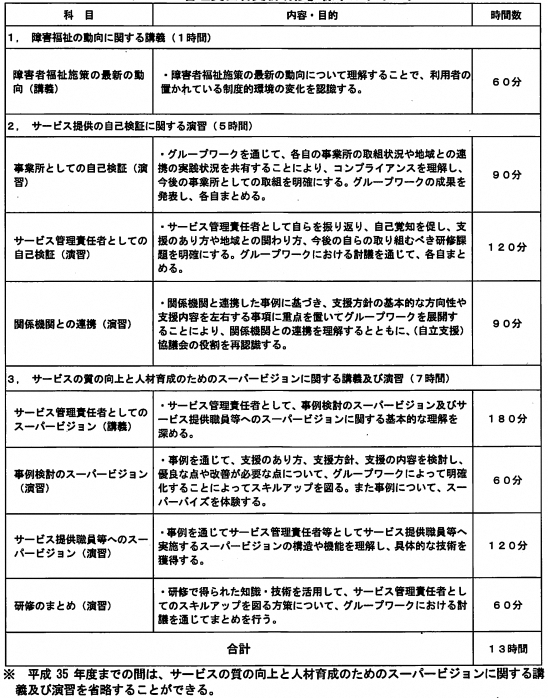 5
令和5年度までの間は、サービスの質の向上と人材育成のためのスーパービジョンに関する講義及演習を省略することができる。
各科目の流れとポイント
Ⅰ　サービス管理責任者・児童発達支援管理責任者の役割
Ⅱ　研修目的・獲得目標（講義）
Ⅲ　更新研修（1日目）の構造並びに研修の進め方
　・事業所としての自己検証（演習）
　・サービス管理責任者・児童発達支援管理責任者としての自己検証（演習）
　・関係機関との連携についての自己検証（演習）
Ⅳ更新研修（2日目）の構造並びに研修の進め方
　・スーパービジョン（SV）の基本的理解（講義）
　・グループワーク。事例を通じてSVを体験（演習）
　・事例を通じて職員へのSVを理解。技術の獲得等（演習）
　・研修で得られた知識・技術を活用して、サビ管・児発管として　　　スキルアップを図る方策をグループワーク
6
Ⅰ「管理者」と「サービス管理責任者」の比較　①
サービス管理責任者

①指定要件：専従で常勤

②対象者像：サービス提供部門の管理職
　　　　　　　　又は指導的立場の職員を想定
③要件： 
　　・実務経験（３～８年） 
　　・サービス管理責任者研修修了
　　・相談支援従事者研修（講義部分）受講

④根拠：総合支援法４２条、児童福祉法第２１条の５の１７、第２４条の１１

⑤責務：「個別支援計画の作成やサービス提供プロセスの管理、他のサービス提供職員への技術指導と助言等」
管 理 者

①指定要件：専従　

②対象者像：施設長（管理職）を想定

③要件：
　 ・社会福祉主事の資格を有するか又は
　　　社会福祉事業に２年以上従事した経験のある者、又は社会福祉施設長資格認定講習会を修了した者　（最低基準）

④根拠：社会福祉法６６条

⑤責務：「従業者及び業務の一元的な管理や規定 を遵守させるために必要な指揮命令」
役割整理が必要
Ⅰ「管理者」と「サービス管理責任者」の比較　②
管理者の業務内容例
①利用者・市町村への契約支給量報告等
②利用者負担額の受領及び管理
③介護給付費の額に係る通知等
④提供するサービスの質の評価と改善
⑤利用者・家族に対する相談及び援助
⑥利用者の日常生活上の適切な支援
⑦利用者家族との連携
⑧緊急時の対応、非常災害対策等
⑨従業者及び業務の一元的管理
⑩従業者に対する指揮命令
⑪運営規程の制定
⑫従業者の勤務体制の確保等
⑬利用定員の遵守
⑭衛生管理等
⑮利用者の身体拘束等の禁止
⑯虐待防止や感染症・災害対策
⑰地域との連携等
⑱記録の整備
サービス管理責任者の業務内容例
①利用者に対するアセスメント
②個別支援計画作成の作成と変更
③個別支援計画の説明と交付
④サービス提供内容の管理
⑤サービス提供プロセスの管理
⑥個別支援計画策定会議の運営
⑦サービス提供職員に対する技術的な指導と助言
⑧サービス提供記録の管理
⑨利用者からの苦情の相談
⑩支援内容に関連する関係機関との連絡調整
⑪管理者への支援状況報告
Ⅰ「管理者」と「サービス管理責任者」の関係イメージ
サービス提供事業所
管 理 者 の 責 務

「従業者及び業務の一元的な管理や　
　　規定を遵守させるため必要な指揮命令」
人事管理
指揮命令
事務職員
その他の職員
人事管理
指揮命令
人事管理
指揮命令
サービス提供部門
サービス管理責任者の責務

　「サービス提供プロセスに関して
　他のサービス提供職員に対する
　技術的な助言や指導等」
サービス内容
の管理に関す
る指示・指導
サービス提供職員　A
サービス内容
の管理に関す
る指示・指導
サービス提供職員　B
個別支援計画の作成・支援の確認（モニタリング）などの指導の他、報告、連絡、相談、引継ぎが事業所の支援チーム内で機能しているか等にも注意する。
Ⅱ　更新研修の目的・獲得目標
目的
①行政の動向や制度改正等の最新の情報（アップデート）を得る
②サービス管理責任者・児童発達支援管理責任者としてのこれまでの業務内容を振り返るとともに、知識・技術の更なる向上を図る
③サービス（支援）提供職員等へのスーパービジョンの方法を学ぶ
10
Ⅲ　サビ児管更新研修の構造及び研修の進め方
基礎研修
（3年の実務経験）
実践研修
（基礎研修終了し、実務2年以上）
更新研修（5年以内）
研修一日
研修二日
11
Ⅳ　更新研修の構造及び研修の進め方（一日目）
研修受講ガイダンス
事前課題１
全体
共有
事業所としての自己検証
自己紹介/役割
決め
演習のポイント・グランドルール
サビ児管としての自己検証
事前課題２
全体
共有
役割
決め
演習のポイント・グランドルール
事前課題３
関係機関との連携等の自己検証
役割
決め
演習のポイント・グランドルール
全体
共有
自己紹介、役割決めを行う。国研修では、実際に行ってみた中で、都道府県で行う際に毎回行うのか、各セッションで行うのか等を検討します
研修受講ガイダンスで説明のあった演習のポイント及びグランドルールの説明を行う。国研修では、実際に演習講師が行うのを見て、都道府県で行う際に各セッションで行うのか等を検討します
事前課題１～３を報告し、質疑等を行い、参加者の意見や報告内容を参考にしながら良い視点を取り入れる。国研修では、各セッションの報告は２事例とし、実際に報告と質疑を行い演習のイメージ、ポイントを整理する。都道府県で研修を行う際の留意事項等を検討します
12
Ⅳ　更新研修の研修の進め方（二日目）
13
サービス管理責任者・児童発達支援管理責任者更新研修サービスの質の向上と人材育成のためのスーパービジョンに関する講義及び演習（更新研修2日目の流れを中心に）
14
サビ児管としてのスーパービジョン（講義）
サービス管理責任者として、①事例検討としてのスーパービジョン　②サービス提供職員へのスーパービジョンに関する基本的な理解を深める。
研修全体の流れ
●講義　スーパービジョンとは
●ミニ演習　基礎的な技術（傾聴：簡単な技術確認）
研修のねらいと到達目標
スーパービジョンの知識と技術を理解する
スーパーバイザーの役割が実践できる
個人のレベルで相談の実践力のアップ支援事業所チームのレベルアップ
事例検討のスーパービジョン（演習60分）
・事例を通じて「支援のあり方、支援方針、支援の内容」を検討。良い点、改善点が必要な点についてグループワークによって明確化することによってスキルアップを図る。また事例について、スーパーバイズを体験する。
主な演習の流れ
16
演習の留意点
○グループ人数の目途は、5～9人程度。　　　　　　　　　　　　　　　　　　　　　　　　　　　　　　　　○演習事例は、国研修の事例の書式・内容を参考に各都道府県ごとに作成することが望ましい。
○グループ受講生から事前に事例提供者役を決めるのが望ましい。　
○各グループにファシリテーターを配置するのが望ましい。
○GWの進行役を決めて、進行表に沿ってGWを進行する。
○演習の進行にあたっては、質問時間③・④）の時間に「こうした方が良い」など支援方法について発言をする人もいるので、見立て（アセスメント）と手立て（プラン⑤）の時間は、はっきり分けるよう留意する。
17
サービス提供職員等へのスーパービジョン（演習120分）
・事例を通じて、サビ児管としてサービス提供職員等へ実施するスーパービジョンの構造や機能を理解し、具体的な技術を獲得する。事例から学ぶサービス提供職員へのスーパービジョン。
研修受講ガイダンス
③
④
⑦
①
⑤
⑥
②
演習の気づき・共有
ロールプレイ準備
ロールプレイの実施
役割
決め
個人ワークグループワーク
ロールプレイの振り返り・講師コメント
事例の読込み
○サービス提供職員へのスーパービジョン・ガイダンス（5分程度）
①演習を進めるにあたっての役割を決める（5分程度）
②個人ワーク①スーパーバイズの視点を書き出す。（10分程度）
→何でも全て書いてみましょう。できるだけ箇条書きで）
③課題解決に向けたスーパービジョンの方針について：グループのまとめ１（10分程度）
→○○さんに対するスーパーバイズの視点をまとめましょう。
→△△さんに対するスーパーバイズの視点をまとめましょう。
④ロールプレイに向けた準備＜相談に来た○○さんケース＞（5分程度）
→②③で用いた事例を使ってロールプレイ行う。そのため場面・配役を整理する。
⑤ロールプレイ○・△さんに対するスーパービジョン（15分程度）
→実際にロールプレイを行います。配役以外の方は観察者になる。
⑥ローププレイの振り返り（5分程度）
※②～⑥のセッションは、各グループで2セッション程度実施する。
⑦演習全般を通じて気が付いたこと。現場に戻ってからの取り組み（20分程度）
→個人ワークを実施。その後グループで共有。
18
サービス提供職員等へのスーパービジョン（演習）
（個人ワーク）
スーパーバイズの視点を書き出してみましょう。何でも全て書いてみましょう。（できるだけ箇条書きで） 
①相談に来た○○職員に対するスーパーバイズの視点を書いてみましょう。
②職員全体に対するスーパーバイズの視点を書いてみましょう。
③サビ管として重要な点を抜かしていませんか？○○さん、△△さん、職員全体に対するケアでよいの。その他に必要なことを書きなさい
（グループワーク）
○課題解決に向けたスーパービジョンの方針について：グループのまとめ
（1）○○さんに対するスーパーバイズの視点を書いてみましょう。
（2）△△さんに対するスーパーバイズの視点を書いてみましょう。
（3）その他、職員全体に周知すべきこと 。職員全体に対する指導的ＳＶ 
・居住者○さんに対する配慮などが考えられます。
19
サービス提供職員等へのスーパービジョン（ロールプレイ）
○課題解決に向けたスーパービジョンの方針について：グループのまとめを参考に○○さんに対するロールプレイを実施。
実際にロールプレイを行います。場面と配役を整理しましょう。
＜場面＞ 
＜配役＞ 
＜視点＞ 
＜ＳＶ：15分程度＞ 
開始： 
展開： 
考えを広げる点：問題の核心
20
ロールプレイ（ロールプレイイング）の目的　　
　　日常生活の中で、人は必ず様々な役割を背負って暮らしていることを考えますと、人生はまさにドラマと言えます。その中で、常に同じような役割ばかりをこなしていますと、新たな人間関係を作り出すことは大変難しくなります。
　　ロールプレイとは、参加者が自由な雰囲気の中で、あるテーマについて即興的に役割を演じ、協同して、役割行動の変容を図るもので、日常生活におけるそれぞれの役割を見直し、新しい状況に応じられるようになることを目的としています。
　(１) 日常生活における自分の役割を見直し、日常生活での課題を解決する手がかりを得る。
　(２) 参加者全員が、感情の解放をします。
　(３) 新しい、突発的な状況に応ずることができます。
　　したがって、ロールプレイは日常生活のリハーサルとも言えるでしょう。参加者はうまく演ずる必要はありません。大切なのは、いかに自分なりに自発性を発揮して演ずるかです。
　　自発性が回復されれば、ロールプレイでの新鮮な役割体験は、新しい役割を日常生活に取り入れる原動力となります。　　自発性とは、新しい状況においても、周囲と自分自身にとって、より適切な、望ましい対応ができるということです。一般に、人は、新しい状況に対しては、他人の意見や自分の既有の体験をよりどころとして対応してしまいがちです。自発性は、そのような自分の外側から規制してしまうのではなく、自然に自分の中から自分を動かしていくことです。
　　自発性は、まず役割をとること（役割取得）から、自発的に個性的に演ずること（役割演技）、さらに、新しい役割を創造すること（役割創造）へと段階的に高まっていきます。
21
ロールプレイについて（概要）

　1．ロールプレイとは
　　・　現実に起こる場面を想定して、複数の人がそれぞれ役を演じ、疑似体験を通じて、ある事柄が実際に起こったときに適切に対応できるようにする学習方法の一つである。
　　・　学習者は、役割を演じなければならないが、演じ方はたいてい演者の自由である。
　　・　対人関係や態度・行動を通して行われる学習に用いられる。


  2．ロールプレイのメリット
　　・　意志決定過程にみられるような物事のプロセスについて学ぶ可能性が高くなる。


  3．ロールプレイの方法
　　1)事前準備　
　　　・　シナリオ：準備の段階でシナリオを作成するか、役割だけを決めて自由に行うか、目的 によって決定する。
　　　・　時間：決まっているわけではない
　　　・　オリエンテーション：実施する前に学習者にその目的を十分に説明する。

　　2）実施
　　　・　実施中にロールプレイをビデオに録画しておけば、後で見直すことができる。

　　3）フィードバック
　　　・　ロールプレイ終了後、気づきや学びを話し合うことで、学習を深め、広げることが大切
22
サービスの質の向上と人材育成のためのスーパービジョンに関する講義及び演習のまとめ（60分）
①個人ワーク・研修全般で気づいたこと。明日からの取り組みについて
②グループワーク・個人ワークの発表
③グループメンバーへの励まし等
④講師等からのコメント
23
サービスの質の向上と人材育成のためのスーパービジョンに関する講義及び演習のまとめ
2.若手～中堅職員の育成
やってみせ、言って聞かせて、させてみせ、ほめてやらねば、人は動かじ。
 話し合い、耳を傾け、承認し、任せてやらねば、人は育たず。 
　やっている、姿を感謝で見守って、信頼せねば、人は実らず。
山本五十六
新人
（1）最初は「マネる」、「パクる」
（2）手順・コツ・考え方を教える
　　　　　　　↓
（3）なぜ、そのようにしたのか、質問する
（4）具体的な事実と感想で承認する
　　　　　　　↓
（5）まかせて、見守る
若手
中堅
「指示を与える」サポート　から
　　↓
「気づきを与える」サポート　へ
神奈川県での更新研修では、人材育成に悩んでいる人が多々見られました。「気づきを与えるサポート」を実践するには、更新研修で学んだSVの手法を自事業所で実践して下さい。最初から上手くできる人はいないです。学んだ手法を実践し、経験値を積み上げ実践力を高めることが大事です。
新
人
中堅
若手
～更新研修受講者の人材育成の責務～
基礎研修修了者OJTのポイント
○基礎研修修了者が実務研修受講までの2年間のOJTについて、次のポイントに留意し人材育成にあたってもらいたい。
①サビ児管と協働し個別支援計画案を作成。
②事業所内の個別支援会議の司会進行を担当。
③権利擁護等の研修企画の担当。
④自立支援協議会への参画（協議会の傍聴・部会等への参加）
⑤地域診断。地域にどのような社会資源があるか。
⑥各地域の支援事業所が主催する事例検討会等への参画。
⑦サービス担当者会議への参加。・・・などなど。
25
サービス管理責任者・児童発達支援管理責任者更新研修研修を企画立案する際のポイント
26
演習のポイントの説明について
全体での研修受講ガイダンスの講義に加えて、演習講師が各グループの中で演習のポイントや留意点の説明を行います。
研修効果を高めることを目的としています。
グランドルールの説明
職場環境や経験年数、職種の違いなど、研修を受講される方の層が幅広い。演習をスムーズに行えるよう、演習を行う上でのルールを受講生に説明し演習を行うことが重要です。
周りの人に関心を持って、積極的に参加しましょう
他の方の発言に敬意をはらいましょう
自分と意見が違ったとしても相手の良いところに注目しましょう
他の方に自分の意見を押し付けないようにしましょう
他の方の発言に共感を示し、耳を傾け理解しようとすることを伝えましょう
一人一人の発言を大切にし、一人で話し続けることのないようにしましょう
発言の意味が良く分からない時は、そのままにせず分かりやすく説明をしてもらいましょう
専門用語や地域性、自分の経験のみでの発言は十分に配慮しましょう
自分の意見にこだわり、議論が同じ所で繰り返されないように配慮しましょう
ユーモアを忘れずに
27
ファシリテーションとは（ウィキペディア・フリー百科事典より ）
☆会議等を効果的・効率的・目に見える議論を実践するためのファシリテーションは重要なスキルである
○ファシリテーションとは「支援・促進」。
・具体的には、「会議、ミーティング等の場で、発言や参加を促したり、話の流れを整理したり、参加者の認識の一致を確認したり、合意形成や相互理解をサポートすることにより、参加者のコミュニケーションを支援・促進し、組織や参加者の活性化、協働を促進させる手法・技術の総称」である。
会議の場などでコンテンツ（議論の内容）に対して公平な立場にたち、話し合いのプロセス（流れ）に介入してファシリテーションを行う者のことをファシリテーター(Facilitator)という。会議等においてファシリテーターは「客観的・中立的な第三者」としての役割を求められるが、実際の会議の場では、業務の当事者として自分の意見を言っても良い。但し、ファシリテーターの地位を悪用して押しつけない。自分より良い意見は素直に認めることが重要である。
※インストラクター「提示・説明」 →ファシリテーターへと変化。アドバイザー→「助言・忠告する人」
ファシリテーターの役割と意義
①会議・演習の目的達成を促進しグループを支援する
→目的の理解、グループワークの参加姿勢や落とし穴などグループメンバーの状況をファシリテーターとして理解する。
②参加者自身が発見し気づいていく場面をつくる
→促し、励まし、賞賛、質問、具体化、ノンバーバル・コミュニケーションも重要（活用）
③あくまでも主役は参加者自身でありグループである
→グループ内におけるフィードバックの促進、気づきの発見・学びの実感
④研修の意義と目的に沿ったプロセス管理
→時間管理・進行管理を予告と経過を行うこと
ファシリテーターとしての姿勢
①主体的にその場（グループ）に存在していること
②会議・演習のプロセスがみえていること
③柔軟に行動できること、勇気と決断が必要
④物事を常に相手の枠組みでとらえること
・自分の枠組み（価値観、思いこみや固定観念、欲求、動機など）にとらわれず、相手の枠組みで把握する。その為には自分の枠組みに気づいている事が必要
⑤反応が正確で、豊かであること
⑥判断的（評価的、分析的）な言葉は、非効果的であり、マイナスにはたらくことが多い
⑦操作的な言動はタブーである
　結果を急いだり時間に合わせようとして、無意識のうちに(善意のつもり、良かれと思って)答えをせかしたり、誘導することは結果グループを操作。
⑧介入とは、プロセスに関わっていくことである
　会議(演習)で話されている議論のポイントからズレが生じている時は介入し議論のポイントを修正する
☆会議（演習）において、ファシリテーターは、グループリーダーでもなく、司会者でもなく、グループのメンバーとも異なる存在であることを意識。